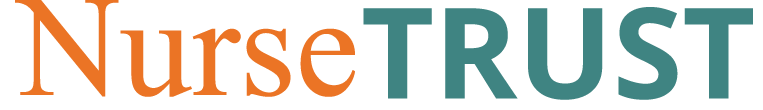 Applying for Fellowship in the American Academy of Nursing
September 19, 2024
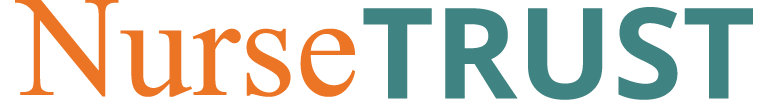 NURSETRUST MISSION & VISION
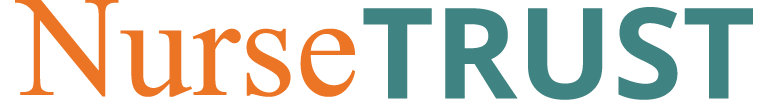 JOIN US!
Become a member of a connected and collaborative national nursing organization, NurseTRUST, dedicated to amplifying nurse leaders’ impact on health, health equity and health care! 

Join with nurse leaders from across diverse domains of practice, academia and health policy networks to inspire and enable the advancement of nurse leaders and the transformation of health, health equity, and healthcare. 

https://nursetrust.memberclicks.net/join-us
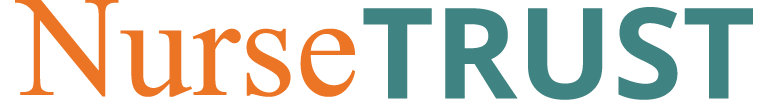 Session overview
What is the American Academy of Nursing (AAN) and why should you consider applying for fellowship?
Reflections from an application reviewer: Preparing for AAN application, choosing sponsors, writing your application, how to describe impact 
My Fellowship Journey - Reflections from RWJF Nurse Leader Alums
Q&A
Wrap Up
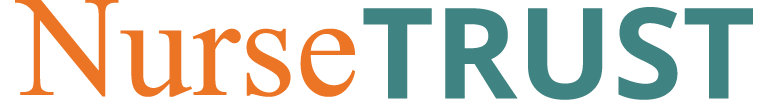 Today’s presenters and contributors
Judy Beal, DNSc, RN, FNAP, FAAN, RWJF Executive Nurse FELLOW  Alum - Simmons University
Stephanie Bennett, PhD, MBA, RN, RWJF Future of Nursing Scholar Alum - Nell Hodgson Woodruff School of Nursing at Emory University
Ethan Cicero, PhD, RN, RWJF Future of Nursing Scholar Alum - Nell Hodgson Woodruff School of Nursing at Emory University
Julie Fairman, PHD, RN, FAAN, Program Director - RWJF Future of Nursing Scholars Program - University of Pennsylvania - School of Nursing
Rosa Gonzalez-Guarda, PhD, MPH, RN, FAAN, RWJF Nurse Faculty Scholar Alum - Duke University School of Nursing
Alison Hernandez, RN, PhD, RWJF Future of Nursing Scholar Alum - Policy Advisor, U.S. Senate Special Committee on Aging 
MaryJOAN D. LADDEN, PhD, RN, FAAN, President, NurseTRUST
Ashley Darcy Mahoney, PhD, RN, NNP-BC, FAAN, RWJF Nurse Faculty Scholar Alum – Professor and senior associate Dean for Faculty Affairs | Neonatal nurse practitioners, The George Washington University School of Nursing
Keesha Roach, PhD, RN, RWJF Future of Nursing Scholar Alum - The University of Tennessee Health Science Center
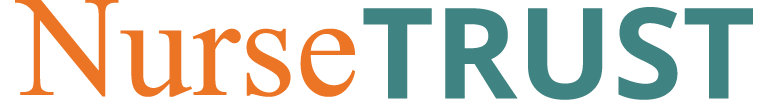 American academy of nursing (AAN)Julie Fairman PhD, RN, FAANAcademy Living Legend
The Mission is to improve health and achieve health equity by impacting policy through nursing leadership, innovation, and science.

The Academy is an honorific society, the members, called Fellows, of the Academy are selected through a rigorous nomination and review process. 

Academy Fellows are inducted into the organization for their extraordinary contributions to improve health locally and globally. 

With more than 3,000 Fellows, the Academy represents nursing’s most accomplished leaders in policy, research, administration, practice, and academia.
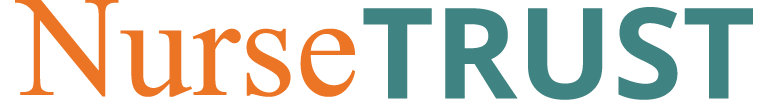 Fellowship Application OVERVIEW
The Academy receives Fellowship applications via an online portal - www.aannet.org/about/fellowship-application 

What’s included in application?
applicant information
applicant statements
sponsor information and statements
applicant’s CV
$375 application fee

Applicants must be sponsored by TWO Regular Fellows (Academy members) in good standing as outlined in the Academy’s bylaws. 
At least one sponsor must be a Regular Fellow who holds membership in an American Nurses Association (ANA) Constituent/State Nurses Association (C/SNA) as a full C/SNA ANA member or direct ANA membership through the individual member division of the ANA.
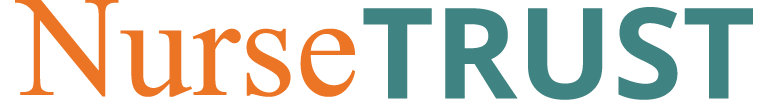 APPLICATION Self-assessment
Assess your impact and hone your responses to the application questions. 

Summarize your significant individual contributions on the national/international level or describe a state/regional effort demonstrating potential for scalable impact 

Briefly describe the substantive, sustained, and outstanding impact of your contribution that is the focus for this application; include your potential for significant continuing contributions in this area to health or health care. Be as specific as possible, providing data to support the impact of your work. Ensure that information listed in your CV aligns with the description provided. 

How does your significant contribution(s) advance the mission of the American Academy of Nursing to "Improve health and achieve health equity by impacting policy through nursing leadership, innovation, and science.”?
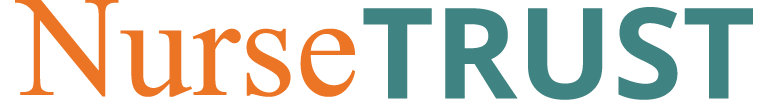 Criterion for selection of fellows
Specific evidence of your substantive, sustained, and outstanding contribution to health or health care at the national/international level or state/regional work demonstrating potential for scalable impact.  

Data should be provided to support the impact of your work. 

Area(s) of impact may include service, practice, education, advocacy, policy, government, military, research, or other. 
Note, you do not need to demonstrate impact in all areas, it is best to focus on your primary and secondary (if applicable) area(s).
timeline
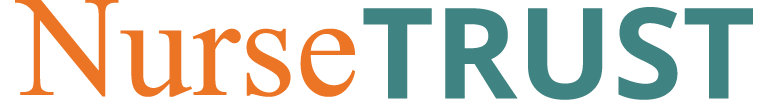 Typically, application opens annually in early January and is open for about 6 weeks with a deadline in mid-February

Prospective applicants need to work WELL in advance of January to start to prepare their application, especially in coordination with their sponsors

Applications are reviewed by the Fellow Selection Committee (FSC) and the FSC International Subcommittee (tasked with reviewing internationalapplications only)










Applicants are typically notified of admission decisions in late June/early July regarding if they have been selected.
If selected, individuals must participate in the Induction Ceremony held during the Academy’s annual Health Policy Conference in DC, typically held in October, to officially become a Fellow of the American Academy of Nursing and use the FAAN credential

First step is to identify your sponsors and think through how to articulate your impact based on the criterion and how you want to craft your applicant statements and CV to reflect your impact and how your sponsor statements can reinforce that information
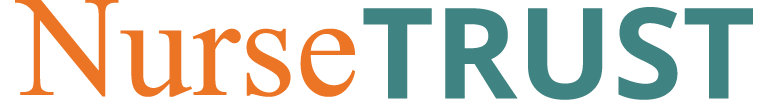 Reflections from The Fellow Selection CommitteeJudy Beal, DNSC, RN, FNAP, RWJF Executive Nurse fellow AlumSimmons university
Choosing your Sponsors
Who knows you and your work well?  NOT someone famous!
Who can articulate your contributions and their impact?
Who will be honest with you?
Preparing for an AAN Application
Start work well before deadlines
Complete self-assessment 
Read examples 
What are your 2-3 significant contributions  & Why are they significant? 
What is the Impact?
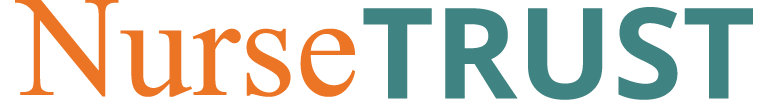 Reflections from The Fellow Selection Committee
Writing the Application
Work with both sponsors to make sure the application is one cohesive unit. Will require several edits and meetings
Be sure to follow guidelines for CV that backs up your narratives
Follow word count guidelines
Use a strong “I” voice
Describe national impact and/or scalable regional impact
What happens next? 
Rigorous & multi-level review process
If accepted must attend induction ceremony.  Can defer up to 1 year
Associated costs
Expectations as a fellow
REFLECTIONS ON MY FELLOWSHIP JOURNEY
Rosa Gonzalez-Guarda, PhD, MPH, RN, FAAN, RWJF Nurse Faculty Scholar Alum - Duke University School of Nursing
Alison Hernandez, RN, PhD, RWJF Future of Nursing Scholar Alum - Policy Advisor, U.S. Senate Special Committee on Aging
Ashley Darcy Mahoney, PhD, RN, NNP-BC, FAAN, RWJF Nurse Faculty Scholar Alum – Professor and senior associate Dean for Faculty Affairs, The George Washington University School of Nursing
Keesha Roach, PhD, RN, RWJF Future of Nursing Scholar Alum - The University of Tennessee Health Science Center
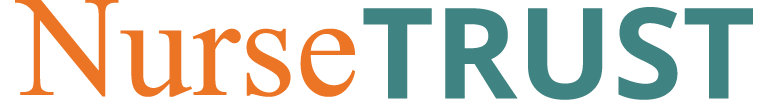 Reflections on My Fellowship Journey: What led you to apply at that time?How did you select your sponsors & work with them?Suggestions for those considering application
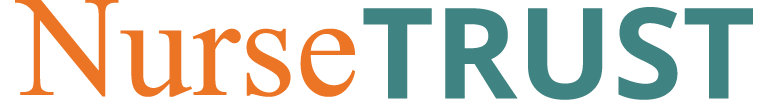 Q&A
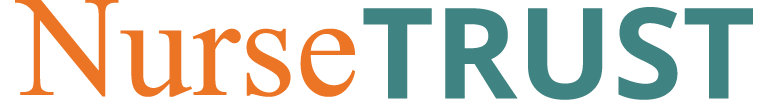 NURSETRUST EMERGING LEADER FELLOWSHIP
Well suited for frontline managers and nursing supervisors, first-time managers, or individuals preparing to transition into a first-level managerial role across the field of nursing including clinical, academia and public health.
DEADLINE: OCTOBER 3, 2024
LEARN MORE AND APPLY HERE 

https://nursetrust.memberclicks.net/fellowship-program-overview
"The fellowship has proven to be a truly transformative experience. The leadership skills I developed through the course empowered me to secure a new leadership position within a different department of the same organization. Now, not only am I invited to participate in meetings with senior leaders, but my ideas and innovations are also given serious consideration, aligning closely with the organization’s mission and vision. This sense of empowerment is truly inspiring and has motivated me to continue my journey in nursing leadership." Yolaine Nozile, RN, MSN, CLNC, FCN - HANA-I, Emerging Leader Cohort 2024
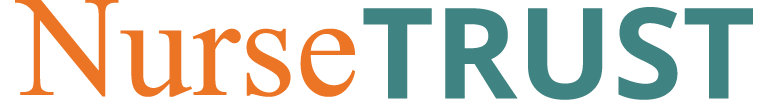 UPCOMING NURSETRUST EVENTS
TRUSTed Conversations:	 Conversations on HealthcareSeptember 24, 20244:00pm ETOpen to Everyone – No Fee 

Registration link and more info - 
https://nursetrust.memberclicks.net/trusted-conversations 



Margaret Flinter, APRN, PhD, c-FNP, FAAN, RWJF Executive Nurse Fellow Alum, will join us to discuss the podcast, Conversations on Healthcare, which she has co-hosted with Mark Masselli for many years. The program brings in national and global health and healthcare leaders on health policy, innovation, technology, and global health. You don't want to miss this unique opportunity!
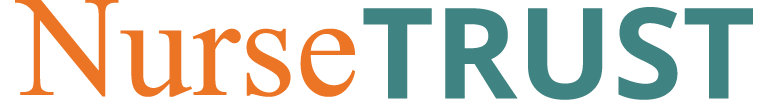 UPCOMING NURSETRUST EVENTS
Reception at the American Academy of Nursing ConferenceThursday, October 31, 2024       6:00 pm – 9:00 pm ET

Magnolia Room | Marriott MarquisWashington, DC
RSVP Here - 
https://nursetrust.memberclicks.net/2024ntreception 
Join us to celebrate nursing's contribution to transforming health, health equity and health care!!
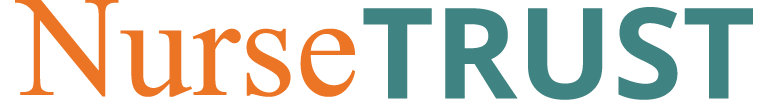 UPCOMING NURSETRUST EVENTS
NurseTRUST SummitNurse Leaders in Action: Discover, Inspire and ImpactMarch 23-25, 2025 - Embassy Suites | Charlotte, NCLearn more here - https://nursetrust.memberclicks.net/2025-summit Call for Abstracts Open – Deadline October 9
Technology, Artificial Intelligence, Innovation
Innovative Methods of Care Delivery and Meeting the Needs of Special Populations
Shifting the Paradigm in Nursing: Innovations in recruiting nursing students, nursing education, nurse staffing, and retention strategies of the nursing workforce



Health Equity, Culture of Health and Generational Strategies
Creative and Innovative Approaches to wellness, resilience, and community and capacity building in the nursing workforce
Self-discovery and Emotional Intelligence to build nursing leadership that contributes to positively transforming nurses and nursing communities
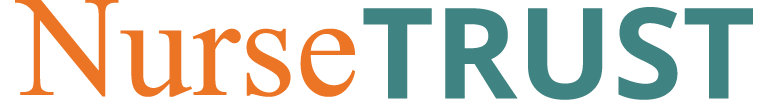 RESOURCES
American Academy of Nursing - Becoming a Fellow 
aannet.org/page/become-a-fellow
Download Application Overview Flyer
Application Guide and Instructions
NurseTRUSTnursetrust.org | info@nursetrust.orgConnect with us on LinkedIn